HUMAN REPRODUCTION
Life Sciences
Life Sciences
Key Points: Human Reproduction 
	
Role of Meiosis, Fertilisation and Mitosis
The Male System – Structure and Functions
Female System – Structure and Functions 
Gametogenesis
Diagrams of a Sperm cell and Ovum
The Menstrual Cycle
Life Sciences
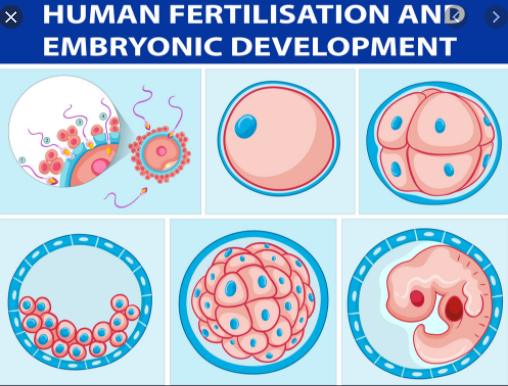 Mitosis
Meiosis
Fertilisation
Zygote
From Vectorstock.com
Life Sciences
Male Reproductive System
Transports Sperm
Secrete Fructose
Alkaline Fluid
O
Cowper’s Gland
Fluid Medium
O
Duct for Urine & Semen
Protect & Control Temperature
Sperm Mature
Produce Sperm & Secrete Testosterone
From: BioNinja
Life Sciences
Male System  – What are the Functions of …? 
Testes
Epididymis
Vas Deferens
Seminal Vesicles
Prostate Gland
Cowper’s Gland
Urethra
Life Sciences
1. Under Influence of Testosterone
D
2. Diploid Cells in Seminiferous Tubes
3. Undergo Meiosis
4. To Form Haploid Sperm Cells
Life Sciences
Human Sperm Cell
Life Sciences
Female Reproductive System
1. Produce Ova & Female Hormones – Oestrogen & Progesterone
Where Fertilisation Occurs
Implantation of Embryo
Nurtures & Protects the Foetus
Barrier to Germs
Life Sciences
Female System  – What are the Functions of …? 

Ovaries
Fallopian Tubes
Uterus
Endometrium
Cervix
Life Sciences
1. Diploid Cells in Ovary Undergo Mitosis
2. to form many follicles during puberty
3. Under the influence of FSH
4. One cell in a follicle undergoes Meiosis
5. Of 4 cells produced, 1 becomes a mature haploid ovum
6. This occurs in a monthly cycle
Life Sciences
Human Ovum
Life Sciences
Internal structure of an Ovary
C
Day
Ovarian Cycle – 28 days
Graafian Follicle
Secondary
Follicle
O
Primary Follicle
Day
Life Sciences
Female Hormones during the Ovarian Cycle
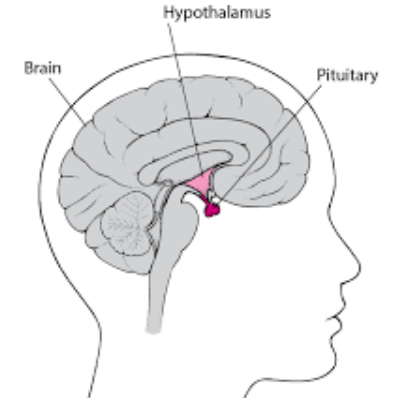 P
F
L
O
Life Sciences
Menstrual Cycle: The effect of Oestrogen and Progesterone on the Uterus every 28 days
Life Sciences
Hormone Levels of the - 28 day - Menstrual Cycle
Biology LibreTexts
Life Sciences
Hormone Levels of the - 28 day - Menstrual Cycle
2013 Ecyclopaedia Britannica
Life Sciences
Key Points: Human Reproduction 
	
Role of Meiosis, Fertilisation and Mitosis
The Male System – Structure and Functions
Female System – Structure and Functions 
Gametogenesis
Diagrams of a Sperm cell and Ovum
The Menstrual Cycle